Alkoholijuomaverot EU-maissa 1.1.2023
Suomi on EU-maiden kirein oluen ja väkevien alkoholien verottaja ja toiseksi (kohta ykkösenä) kirein viinin verottaja.
Alkoholijuomien verotasot EU-maissa, euroa per litra sataprosenttista alkoholia
Viimeisin korotus Suomessa (v.2021) oli järjestyksessään kahdeksas vuodesta 2008 alkaen!
**Hallitusohjelman mukaan vuonna 2024 oluen verotusta lasketaan noin 25 milj. eurolla (keskim. -4,9 %), mutta viinien (+8,3 %) ja väkevien (+8,8 %) alkoholiveroa nostetaan noin 40 milj. eurolla (VM 9.10.2023). Siten Suomi nousee myös viineissä kireimmäksi verottajaksi EU:ssa.
*Viro laski 1.7.2019 alkoholijuomaveroa miedoissa ja väkevissä 25 %:
*Olut 16,92  12,70
*Väkevät 25,08  18,81
1
Lähde: European Commission 2023, Excise Duty Tables, Veronmaksajat 2023, Hallituksen esitys
[Speaker Notes: Viinin laskentakaava = alkoholivero euroa per litra = 4,21 eur per litra => 421/11 = 38,27
VM 9.10.23:  Yli 5,5 tilavuusprosenttia alkoholia sisältävien viinien ja muiden käymisteitse valmistettujen juomien alkoholiveroa ehdotetaan korotettavaksi keskimäärin noin 8,3 prosentilla. Välituotteiden (esimerkiksi väkevöidyt viinit) veroa korotettaisiin keskimäärin noin 12,7 prosentilla. Viinojen, muiden väkevien juomien, long drink -juomien ja muiden etyylialkoholipohjaisten juomasekoitusten veroa korotettaisiin keskimäärin 8,8 prosentilla. Enintään 2,8 tilavuusprosenttia alkoholia sisältävien etyylialkoholipohjaisten juomien veroa ei korotettaisi. Oluen veroa ehdotetaan alennettavaksi noin 4,9 prosentilla. Alle 3,5 tilavuusprosenttia alkoholia sisältävän oluen veroa ei alennettaisi, sillä vähäalkoholisimpien oluiden vero on jo nykyisellään matalampi kuin alkoholittomista juomista kannettava virvoitusjuomavero. Keskimäärin alkoholijuomien valmisteverotus kiristyisi noin 2 prosentilla. Veromuutosten seurauksena alkoholijuomien hintojen arvioidaan nousevan kokonaisuudessaan keskimäärin noin prosentin. 
Veromuutokset lisäisivät verotuloja vuositasolla noin 15 miljoonalla eurolla.

Oluen (5 til %  alkoholia, alkoholiverotus, eur litralta puhdasta alkoholia
Uusi alkoholijuomaveron korotus vuonna 2021 on vuodesta 2008 alkaen järjestyksessään kahdeksas!]
Alijäämä 2 miljardia euroa vuonna 2022   verotulojen menetys noin 0,6 mrd. euroa
Suomen matkustustase
Vuonna 2022 Suomen matkailutulot (2,1 mrd. euroa) vähenivät vuoteen 2019 nähden n. 1,2 mrd. Matkailumenot olivat 4,1 mrd. euroa, joten matkustustaseen alijäämä kipusi 2 mrd. euroon.
Alijäämä
0,81 mrd.  
euroa
v. 2013
Alijäämä
1,74 mrd. euroa
v. 2019
*Alijäämä
2,02 mrd. euroa
v. 2022
Matkailutulo (matkailuvienti) tarkoittaa ulkomaisten matkailijoiden Suomeen tuomaa rahamäärää. Matkailumeno tarkoittaa suomalaisten ulkomaanmatkailuun käyttämää rahamäärä. Matkailutase jää alijäämäiseksi, jos menot ovat isommat kuin tulot.
2
Lähde: Tilastokeskus: Matkustustase 3/2023
[Speaker Notes: 2020 Q1: matkailutulot -16 % ja matkailumenot -9 %
2020 Q2: matkailutulot -88 % ja menot -93 %
Alijäämän kasvu 2013-2019 = 925 milj.]
Matkailu pohjoismaihin:Ulkomaiset hotelliyöpymiset 2019 ja 2023: tammi-elokuu
-1,3%
+6,8%
-11,7%
+1,9%
-19,2%
-6,9%
-21,6%
+1,9%
3
Lähde: Pohjoismaiset tilastokeskukset, ennakkotieto 10/2023
Hotellien tunnuslukuja tammi-elokuu 2023: Helsinki, Oslo, Kööpenhamina ja Tukholma
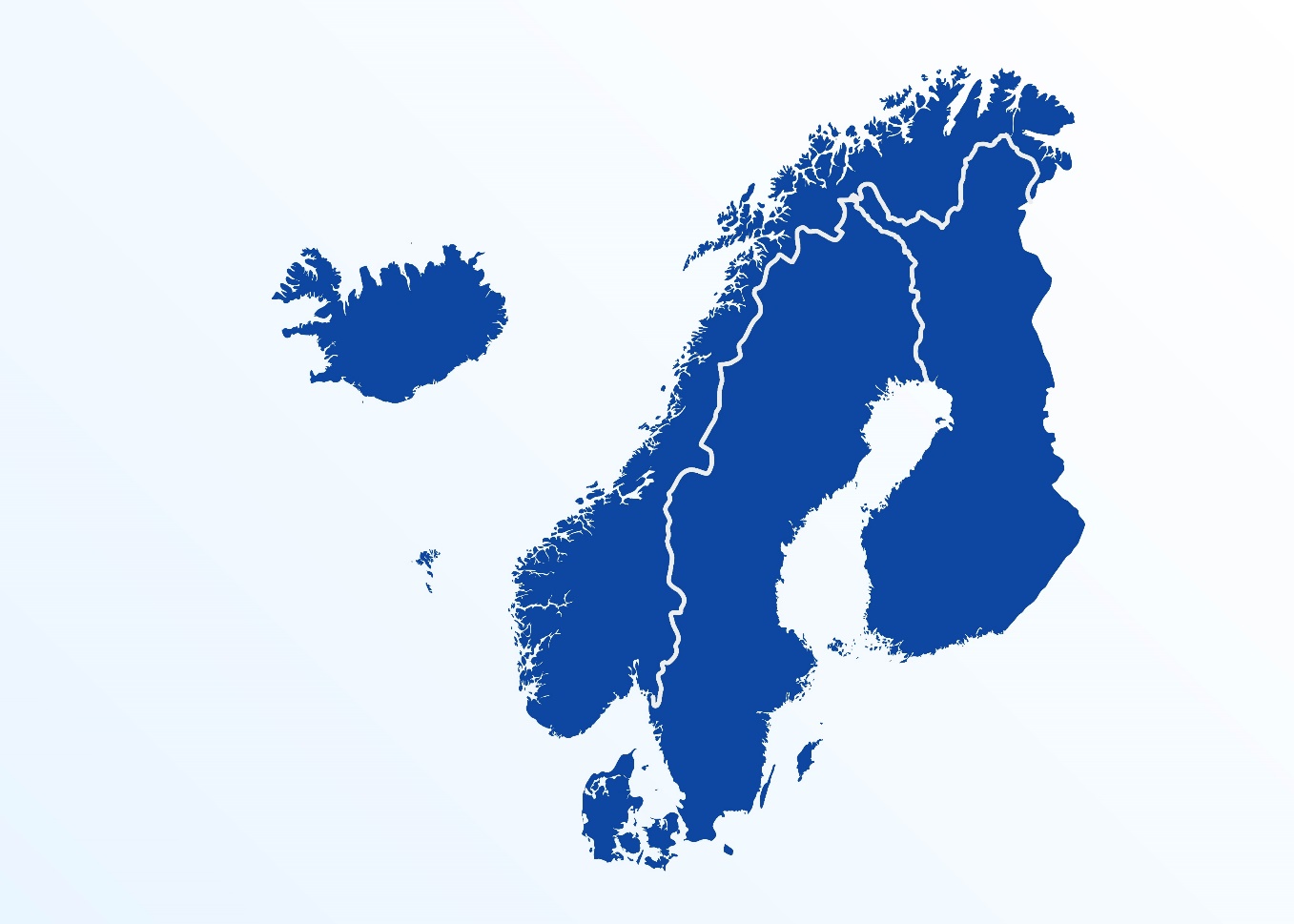 Oslo
RevPAR	Käyttöaste
65 EUR	64 %

Vrt v.2022	Vrt v.2022
-3 %	+9 %
Vrt v.2019	Vrt v.2019
+1 %	-9 %
Helsinki
RevPAR	Käyttöaste
62 EUR	56 %

Vrt v.2022	Vrt v.2022
+17 %	+15 %
Vrt v.2019	Vrt v.2019
-23 %	-24 %
Tukholma
RevPAR	Käyttöaste
83 EUR	69 %

Vrt v.2022	Vrt v.2022
+27 %	+13 %
Vrt v.2019	Vrt v.2019
+11 %	-3 %
Kööpenhamina
Käyttöaste
68 %
Vrt v.2022	
+11 %	
Vrt v.2019
-10 %
4
Lähde: Pohjoismaiset tilastokeskukset 10/2023
[Speaker Notes: Käyttöaste = Kuukauden aikana käytössä olleiden huoneiden lukumäärä / (maksimihuonemäärä * aukiolopäivien lukumäärä). 
RevPAR = Majoituksen keskimääräinen myyntitulo käytettävissä olevaa huonetta kohden, mikä vastaa majoituksen kokonaismyyntituloa jaettuna käytettävissä olevalla huonekapasiteetilla.

Valuutat muunnettu euroiksi 16.10 kursseilla.]
ETA-maiden arvonlisäverokannat vuonna 2023: hotellit
Suomi on nostamassa majoitustoiminnan alv-kantaa 10 prosentista 14 prosenttiin v.2025. Suomesta on siten tulossa ETA-maiden toiseksi kirein verottaja hotellien arvonlisäverokannan suhteen!
Lähde: HOTREC, EU Commission
*Irlanti nosti hotellien alv-kannan 1.9.2023
**Suomi on nostamassa alv-kantaa v.2025
5